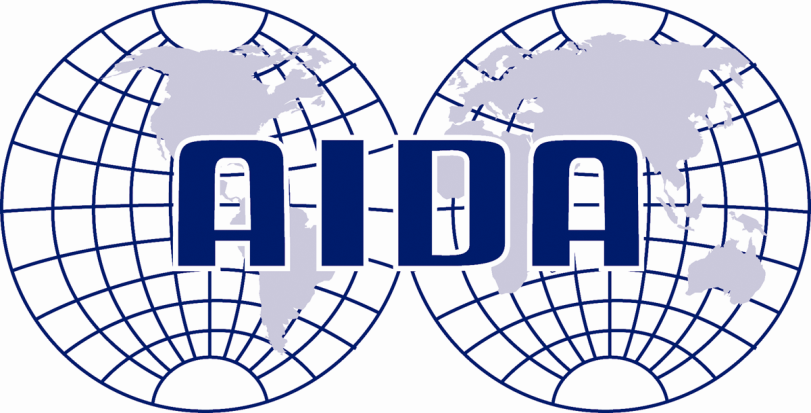 NZILA Conference 				Michael Gill,
Queenstown, 6 September 2013			President of  AIDA
A Quick look at the AIDA working parties
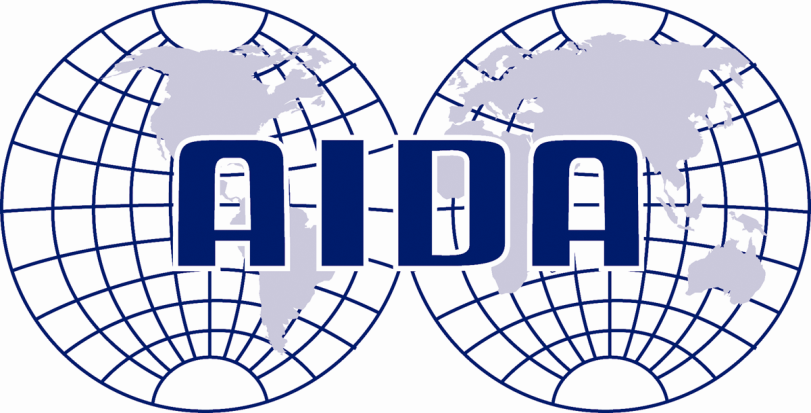 I Will Cover:
The role of the Working Parties within AIDA

Who they are

Their meetings

Current topics

Opportunities for participation
2
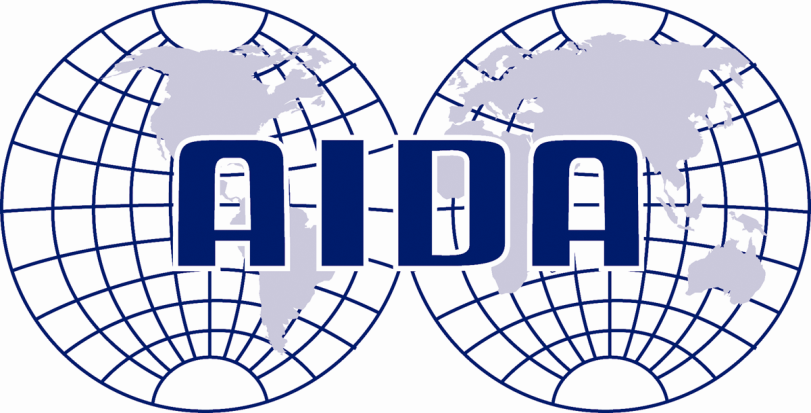 AIDA By-Laws
Article 2:
"AIDA is a non-profit making international association for the purpose of…increasing the study and knowledge of international and national insurance law…"

Article 3e:
"AIDA shall…endeavour to achieve the aims enumerated in Art. 2 par. 2 …by the formation of working parties to carry out research in specific fields of insurance law."
3
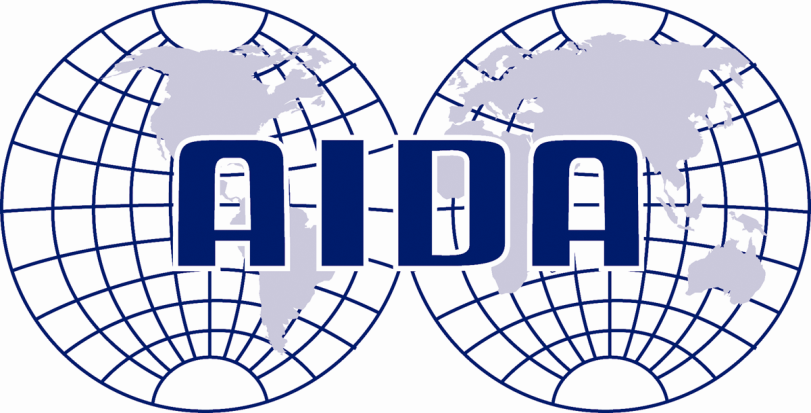 Working Parties
4
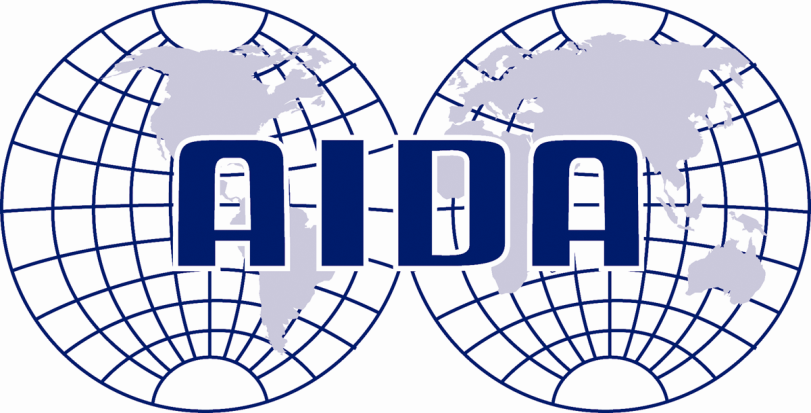 Recent Meetings
5
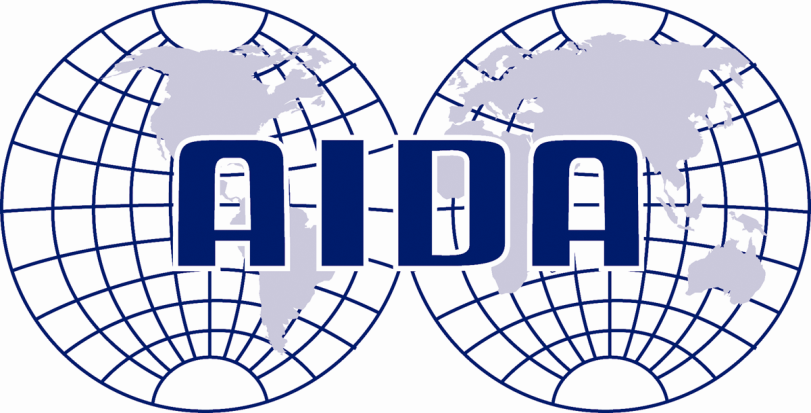 Next Meeting: Sydney17 September 2013
Civil Liability Insurance
Climate Change & Motor Insurance (Joint Session)
Consumer Protection & Dispute Resolution
Distribution of Insurance Products
Marine Insurance
Reinsurance
6
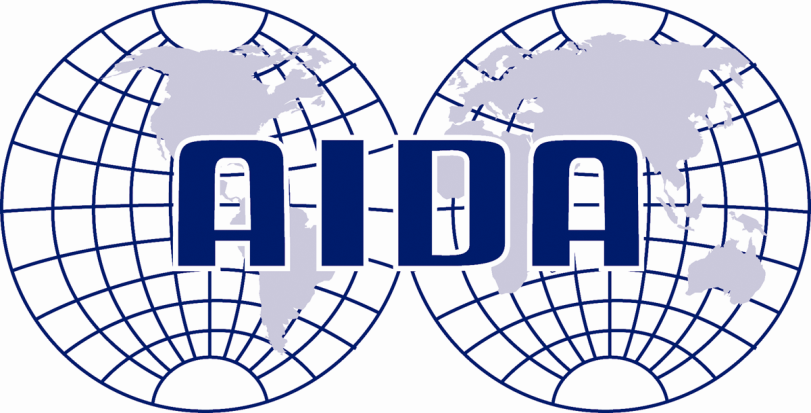 Civil Liability InsuranceChair: Osvaldo Contreras-Strauch (Chile)
Settlements with Third Parties (where the claim is indemnified) under the general law and the Australian Insurance Contracts Act.

For the purpose of this theme, the word "settlement" is used only in the sense of an agreement, transaction or compromise reached by parties, in or out of courts to avoid or to finish a trial before judgment. 

The presentations should cover:

Legal defence of insured.  Right of reinsurer to direct it and to appoint a lawyer
Negotiations with third party to settle the claim, before or in the course of trial
Approval of insurer and insured for reaching a settlement with the third party
Can the insured endorse or transfer the policy as a way of settlement with the third party
Right of insured or insurer to refuse a proposed settlement
7
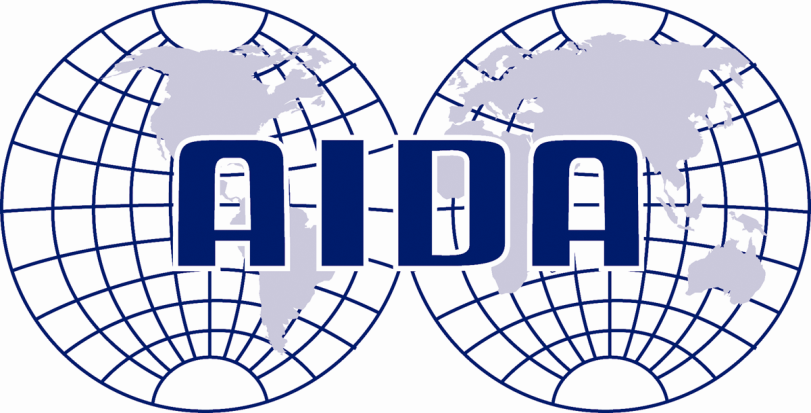 Climate Change & Motor InsuranceChairs: Tim Hardy (UK) and Prof Sara Landini (Italy)
Climate Change Mitigation in the Transport Industry

A consideration of the energy and insurance issues, initiatives by motor insurers, automobile manufacturers and other transport, insurance and regulatory entities around the world to curb emissions and to mitigate the impact of Climate Change. 
Responses from AIDA National Sections to a questionnaire assessing levels and forms of encouragement by motor insurers and others of green car use and eco-friendly driving practices and incentives.
8
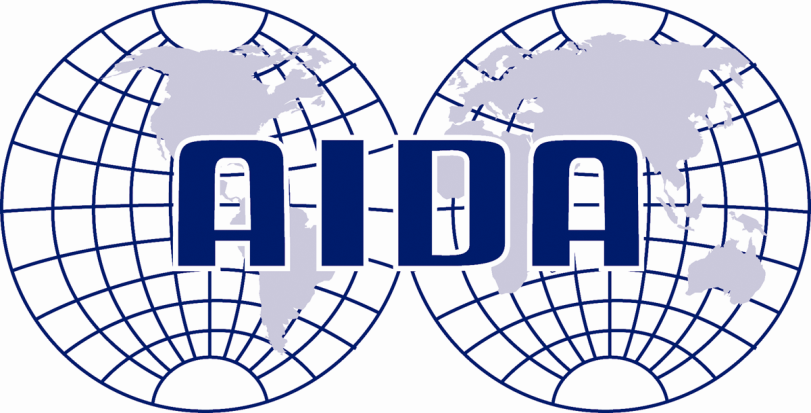 Consumer Protection & Dispute ResolutionChair: Dr Samim Unan (Turkey)
Resolving Insurance Disputes Without Resort to Litigation
The Financial Ombudsman Service in Australia
The Special Arbitration Scheme in Turkey
Mediation in France

Presentation by Dr Ashley Tsacalos on FOS Australia’s general insurance jurisdiction
Presentation by Prof Dr Samim Unan (Turkey) on the German and English Ombudsman systems and the Special Arbitration Scheme in Turkey
Presentation by Prof Jerome Kullmann on mediation in France
Discussion
9
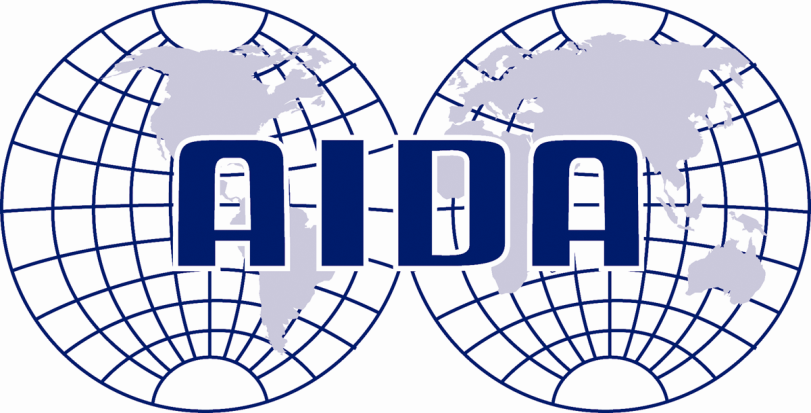 Distribution of Insurance ProductsChair: Prof Ioannis Rokas (Greece)
European issues: the paradigm of e-intermediation & conflicts of interest in fronting insurance
the dual capacity of insurance intermediaries
the double intermediary fee from the first insured
the commission/fee owed by the reinsurer 
where the intermediary is agent of cedent 
conflicts of interest where there is a dual agency
the difference between e-insurance intermediation and freedom of services (fos) of intermediaries from the European law aspect
what distinguishes the border of the online market (geographical, technological and regulatory means) 
whether online provision of insurance intermediation services is antagonistic to traditional intermediation.
Speakers: Prof. Dr. Ioannis Rokas, Dr. Kyriaki Noussia, Dallas Booth, NIBA
10
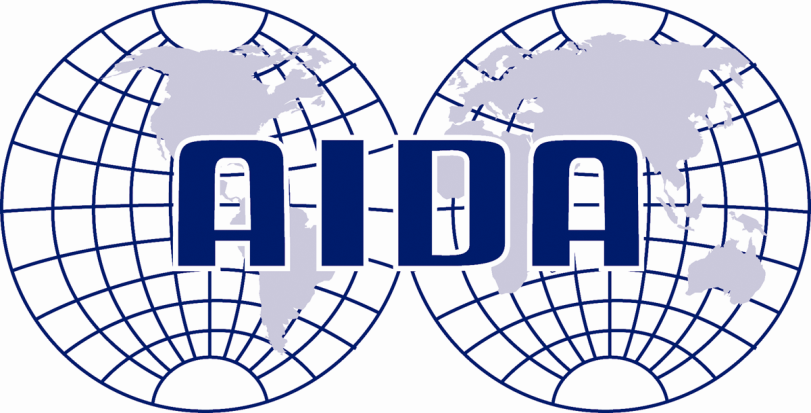 Marine InsuranceChair: Dr Robert Koch (Germany)
Difficulties arising  from Recourse Actions on Basis of Subrogation
 
Subrogation under English/Australian law, Stuart Hetherington,
Partner, Colin Biggers & Paisley, Sydney
Subrogation under Japanese Law, Prof. Satoshi Nakaide, Waseda University
Subrogation under German Law, Prof. Dr. Robert Koch, University of Hamburg 
Subrogation under Taiwanese Law, Gilbert Lee, Lin & Associates, Taipeh 
Direct access to insurance moneys by third parties: significant developments in Australian , Keith Bethlehem, Partner, Colin Biggers & Paisley, Sydney
Offshore Energy Insurance - Risks in Australia from an underwriter's perspective, Hiroaki Kobayashi, Melbourne Chief Representative, Tokio Marine & Nichido Fire Insurance Co., Ltd.
11
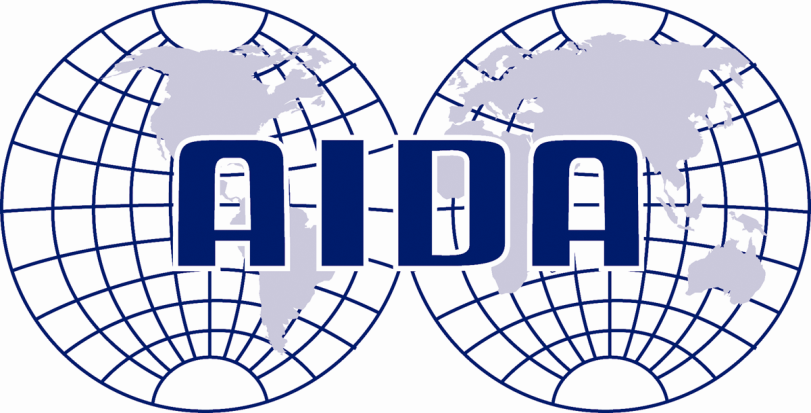 ReinsuranceChair: Colin Croly (UK)
Arbitration and Reinsurance Regulation

Arbitration looking at recent case law and statutory developments that impact on the issue of whether and when reinsurance arbitral awards can and should be overturned.  
A debate will consider whether insurance and reinsurance regulation should be the same or should differ.  
Both sessions will include an introduction setting out the present position in Australian law.  
Presenters: Professor Rob Merkin, University of Exeter, United Kingdom; Dr Ozlem Gurses, University of Southampton; Mark Radford, Radford Lawyers Pty Limited, Australia; Mark Kimberley, HWL Ebsworth Lawyers, Australia; Tim Griffiths, HWL Ebsworth Lawyers, Australia and Fred Hawke, Clayton Utz, Australia.
12
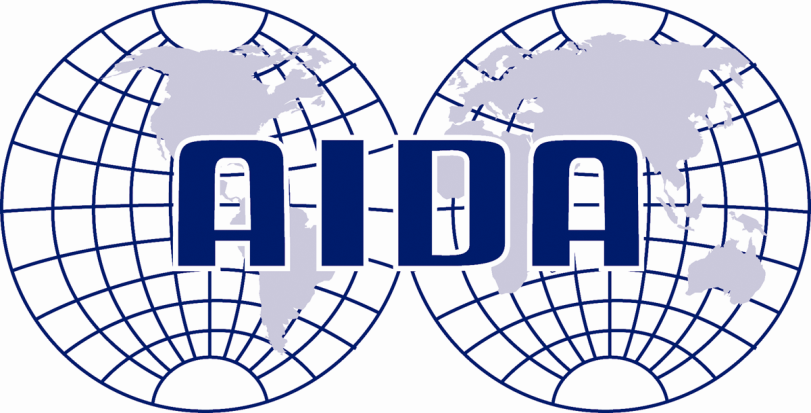 Why Participate?
Specialist network

Cutting-edge knowledge

Worldwide experience

Collegial environment
13
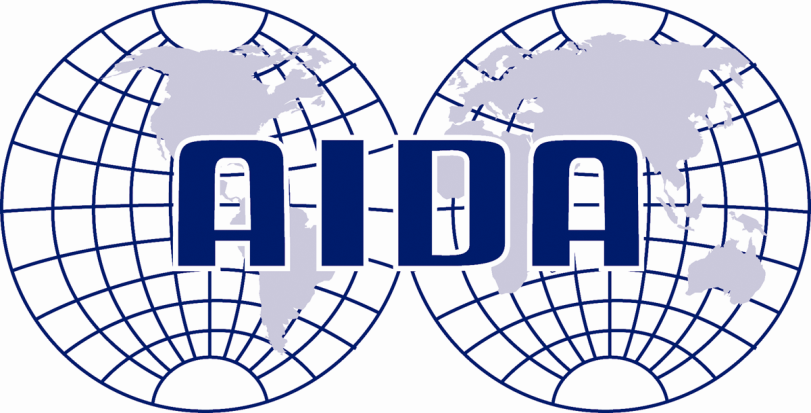 Next Meetings of the Working Parties
Athens, Greece: May 2014

Rome, Italy: September 2014

Havana, Cuba: April 2015
14
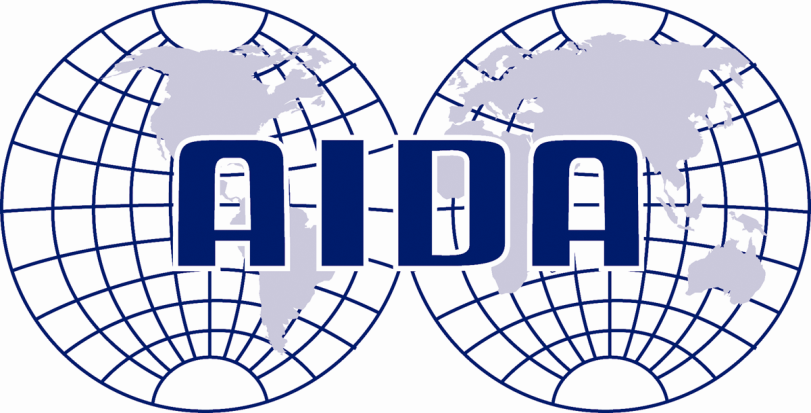 XIV World Congress
Rome, Italy
29 September 2014 – 2 October 2014
Key topics:
Transparency
Arbitration
Preventive Measures
Online Insurance
Discrimination in Insurance
15